Пилюченко Е.В.
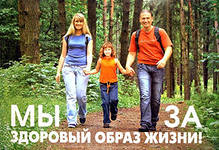 Гиппократ: «Здоровье есть высочайшее богатство человека»
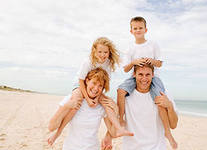 Здоровый образ жизни
воспитание с раннего детства здоровых привычек и навыков;
окружающая среда
отказ от вредных привычек:
питание
физически активная жизнь;
гигиена организма;
закаливание;
эмоциональное самочувствие;
интеллектуальное самочувствие;
духовное самочувствие.
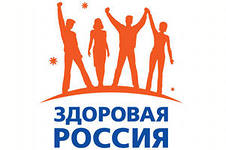 Привычки человека
Полезные
вредные
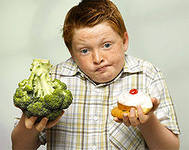 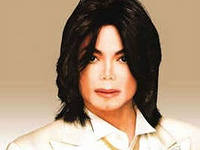 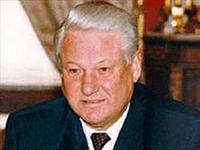 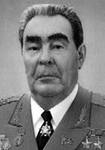 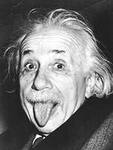 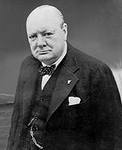 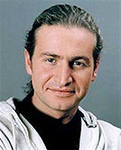 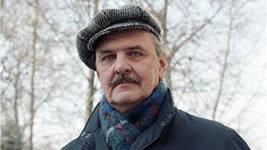 Вредные привычки
Алкоголизм
Наркомания
Курение
Игровая зависимость или лудомания
Шопингомания (шопоголизм) – «навязчивая магазинная зависимость» или ониомания.
Переедание
Телевизионная зависимость
Интернет-зависимость 
Привычка Грызть ногти
Ковыряние кожи
 Ковыряние в носу или ринотиллексомания
 Щелкание суставами 
 Техномания
 Привычка грызть карандаш или ручку
 Привычка сплёвывать на пол
 Употребление нецензурных выражений
 Злоупотребление «словами-паразитами» и др.
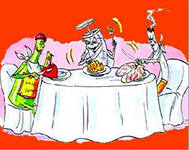 10 советов здорового образа жизни
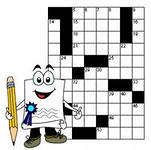 1 совет: разгадывая кроссворды, изучая иностранные языки, производя подсчеты в уме, мы тренируем головной мозг.
10 советов здорового образа жизни
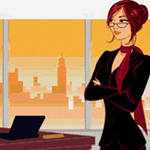 2 совет: работа – важный элемент здорового образа жизни.
10 советов здорового образа жизни
3 совет: не ешьте слишком много.
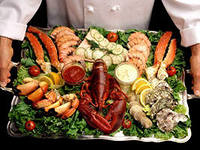 10 советов здорового образа жизни
4 совет: меню должно соответствовать возрасту.
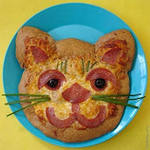 10 советов здорового образа жизни
5 совет: имейте на все свое мнение.
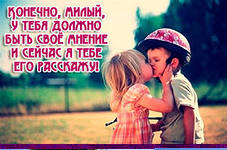 10 советов здорового образа жизни
6 совет: дольше сохранить молодость помогут любовь и нежность
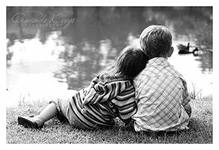 10 советов здорового образа жизни
7 совет: спать лучше в прохладной комнате
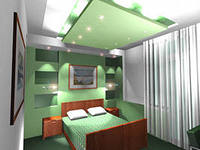 10 советов здорового образа жизни
8 совет: чаще двигайтесь.
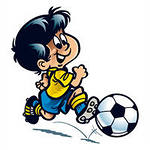 10 советов здорового образа жизни
9 совет: периодически балуйте себя.
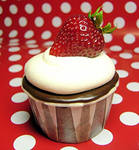 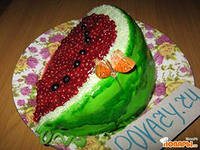 10 советов здорового образа жизни
10 совет: не всегда подавляйте в себе гнев. Различным заболеваниям, даже злокачественным опухолям, более подвержены люди, которые постоянно ругают самого себя, вместо того, чтобы рассказать, что их огорчает, а иногда и поспорить.
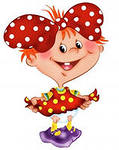 Здоровое питание является одним из главных условий здоровья человека
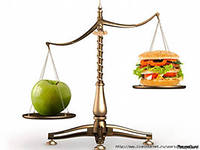 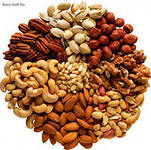 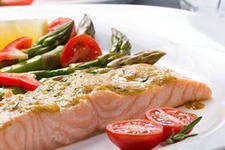 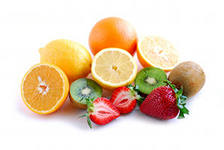 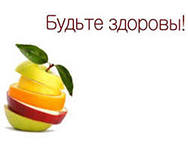